TEC i tal
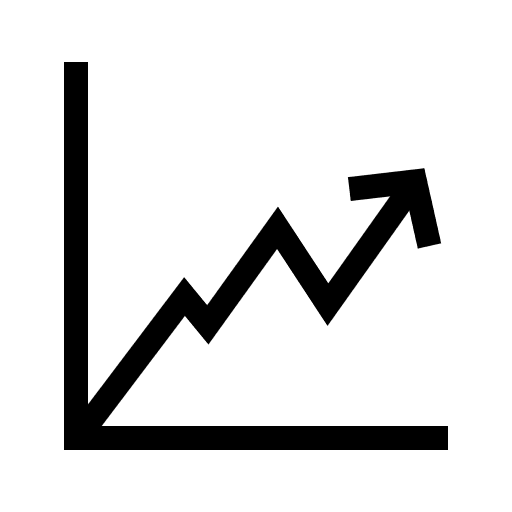 Udgivet juni 2024 – baseret på data fra uddannelsesstatistik.dk. Nyeste opgørelser er fra 2023
ETU resultat EUDKilde: https://insight.response.dk/356l2h - opgøres på en skala fra 1-100
[Speaker Notes: Februar 2023]
ETU resultat EUD – historisk udviklingKilde: Oplysninger for 2023 er hentet fra EUD 2023 - opgøres på en skala fra 1-5
[Speaker Notes: Februar 2023]
EUD Elevtrivsel benchmarking 2023Kilde: https://uddannelsesstatistik.dk/Pages/Topics/28.aspx?excel=1641 - opgøres på en skala fra 1-5
ETU resultat HCØKilde: https://insight.response.dk/356l2h - opgøres på en skala fra 1-100
[Speaker Notes: Februar 2023]
ETU resultat HCØ – historisk udviklingKilde: https://uddannelsesstatistik.dk/Pages/Topics/146.aspx - opgøres på en skala fra 1-5
Kilde: https://uni.uddannelsesstatistik.dk/Pages/Reports/1860.aspx - opgøres på en skala fra 1-5
[Speaker Notes: Februar 2023]
HTX Elevtrivsel benchmarking 2023Kilde: https://uddannelsesstatistik.dk/Pages/Topics/146.aspx - opgøres på en skala fra 1-5
[Speaker Notes: Februar 2023]
EUD ElevfraværKilde: https://uddannelsesstatistik.dk/Pages/Topics/194.aspx
8
[Speaker Notes: Februar 2023 (opdateres maj)]
EUD Elevfravær benchmarkingKilde: https://uddannelsesstatistik.dk/Pages/Topics/194.aspx
9
[Speaker Notes: Maj 2023]
EUD Elevfravær GF2 uddannelserKilde: https://uddannelsesstatistik.dk/Pages/Topics/194.aspx
[Speaker Notes: Maj 2023]
HTX Elevfravær benchmarkingKilde: https://uddannelsesstatistik.dk/Pages/Topics/205.aspx
11
[Speaker Notes: Juni 2023]
Fastholdelse
Indgåelse af uddannelsesaftaler 
Frafald
Karaktergennemsnit
EUD
TEC status 3 måneder efter påbegyndt uddannelse 3. kvartalKilde: https://uddannelsesstatistik.dk/Pages/Reports/1989.aspx
[Speaker Notes: April 2023]
TEC status 3 måneder efter påbegyndt uddannelse pr. årKilde: https://uddannelsesstatistik.dk/Pages/Reports/1989.aspx
[Speaker Notes: April 2023]
GF1 status frafald 3 måneder efter påbegyndt uddannelseKilde: https://uddannelsesstatistik.dk/Pages/Topics/154.aspx?excel=1989
[Speaker Notes: April 2023]
GF2 status frafald 3 måneder efter påbegyndt uddannelseKilde: https://uddannelsesstatistik.dk/Pages/Topics/154.aspx?excel=1989
[Speaker Notes: April 2023]
Frafald i overgangen mellem GF1 og GF2Viser frafaldsprocenter én måned efter endt GF1Kilde: https://uddannelsesstatistik.dk/Pages/Topics/26.aspx?excel=1630
[Speaker Notes: April 2023]
Frafald i overgangen mellem GF2 og HFViser frafaldsprocenter tre måned efter endt GF2, fordelt institutionerKilde: https://uddannelsesstatistik.dk/Pages/Topics/26.aspx?excel=1630
[Speaker Notes: Maj 2023]
Frafald i overgangen mellem GF2 og HF 2023Viser frafaldsprocenter tre måneder efter endt GF2, fordelt på uddannelsesgrupper og uddannelserKilde: https://uddannelsesstatistik.dk/Pages/Topics/26.aspx
HTX
Status efter grundforløbet for elever der påbegyndte gymnasial uddannelse (HTX) i august månedKilde: https://uddannelsesstatistik.dk/Pages/Topics/153.aspx?excel=1914
[Speaker Notes: April 2023]
Frafald 1 år efter påbegyndt gymnasieuddannelse (HTX) - BenchmarkingKilde: https://uddannelsesstatistik.dk/Pages/Topics/153.aspx?excel=1913
[Speaker Notes: April 2023]
Frafald 1 år efter påbegyndt gymnasieuddannelseKilde: https://uddannelsesstatistik.dk/Pages/Topics/153.aspx?excel=1913
[Speaker Notes: April 2023]
Eksamenskarakter HTX
Kilde: https://uddannelsesstatistik.dk/Pages/Topics/5.aspx?excel=2034
[Speaker Notes: April 2023]
Eksamenskarakter HTX
Kilde: https://uddannelsesstatistik.dk/Pages/Topics/5.aspx?excel=2034
[Speaker Notes: April 2023]
Eksamenskarakter HTX
Kilde: https://uddannelsesstatistik.dk/Pages/Topics/5.aspx?excel=2034
[Speaker Notes: April 2023]
Vækst
Ansøgninger direkte fra folkeskolen
Bestand
Lærerpladser
Ansøgning 1. prioritet direkte fra folkeskolen
Kilde: https://uddannelsesstatistik.dk/Pages/Topics/207.aspx
[Speaker Notes: April 2023]
Bestandstal fordelt på uddannelsesgrupperStatistikken viser bestanden (antallet) af elever som er i gang med en gymnasial uddannelse eller en erhvervsuddannelse Kilde: https://uddannelsesstatistik.dk/Pages/Reports/1852.aspx
[Speaker Notes: April 2023]
EUD
EUD Ansøgning 1. prioritet direkte fra folkeskolenKilde: https://uddannelsesstatistik.dk/Pages/Topics/207.aspx
[Speaker Notes: April 2023]
Tilgang til GF1 og GF2
Kilde: https://uddannelsesstatistik.dk/Pages/Reports/1840.aspx
[Speaker Notes: April 2023]
Tilgang til grundforløbet august
Kilde: https://uddannelsesstatistik.dk/Pages/Reports/1840.aspx
[Speaker Notes: April 2023]
EUD bestandstal fordelt på uddannelserStatistikken viser antallet af elever som er i gang med en erhvervsuddannelse pr. september et givent år fordelt på uddannelse. ´Kilde: https://uddannelsesstatistik.dk/Pages/Reports/1850.aspx
[Speaker Notes: April 2023]
HTX
HTX Ansøgning 1. prioritet direkte fra folkeskolenKilde: https://uddannelsesstatistik.dk/Pages/Topics/207.aspx
[Speaker Notes: April 2023]
HTX Ansøgning 1. prioritet direkte fra folkeskolen - BenchmarkingKilde: https://uddannelsesstatistik.dk/Pages/Topics/207.aspx
[Speaker Notes: April 2023]
Lærepladser
https://uddannelsesstatistik.dk/Pages/Reports/2009.aspx
Målsætning for indgåelse af uddannelsesaftaler på GF2 2023Kilde: https://uddannelsesstatistik.dk/Pages/Topics/200.aspx
Status 2023 samlet
NEXT har til sammenligning ikke nået målsætningen for 21 ud af 27 uddannelser – 78%
[Speaker Notes: April 2023]
Indgåede aftaler i perioden – februar 2024 Kilde: https://uddannelsesstatistik.dk/Pages/Reports/1610.aspx
[Speaker Notes: April 2023]
AMU
AMU AktivitetKilde: https://uddannelsesstatistik.dk/Pages/Reports/1801.aspx
[Speaker Notes: Juni 2023]
AMU Aktivitet BenchmarkingKilde: https://uddannelsesstatistik.dk/Pages/Reports/1801.aspx
[Speaker Notes: Juni 2023]